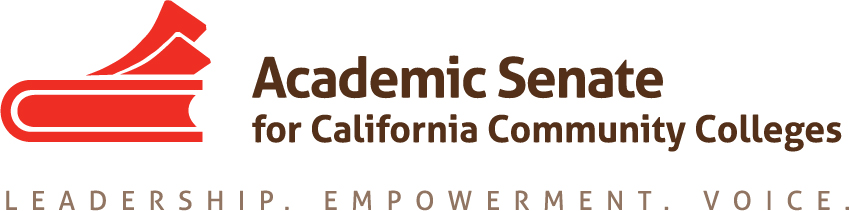 New/Newer Curriculum Chair2018 ASCCC Curriculum Institute
Leticia Hector, ASCCC Curriculum Committee, 
San Bernardino Valley College
Eric Wada, ASCCC Curriculum Committee, 
Folsom Lake College
Thais Winsome, ASCCC Curriculum Committee, 
Mission College
Introductions
Outline
1.  Curriculum, the Curriculum Committee, and the Law
Statutes and Regulations
Role of the Academic Senate
Curriculum Committee structure & roles of committee members
Shared accountability for quality curriculum
The Role of the Curriculum Chair
2.  Courses and Programs
Types of Courses and Programs
Important Codes
When to revise? How to revise?
The Approval Process
3. Training Your Committee
Responsibilities
Resources
Timelines
4.  Resources
Acronyms to be familiar with…
ASCCC—Academic Senate for California Community Colleges
	CCCCO—California Community Colleges Chancellor’s Office (or State CO— State Chancellor’s Office)
	CIO—Chief Instructional Officer (often the VPI)
	VPI—Vice President of Instruction (Your college may have a different title)
	COR—Course Outline of Record
	COCI—Chancellor’s Office Curriculum Inventory
	PCAH—Program and Course Approval Handbook
	
Note: For the sake of this presentation 
CC-Curriculum Committee
Curriculum, the Curriculum Committee, and the Law
CA Education Code and Title 5
Statute
Determined by legislation
Title 5
Interprets Ed Code into regulations 
Determined by Board of Governors
The Curriculum Committee is a statutory requirement
Faculty have primary authority over and responsibility for curriculum
The Academic Senate and Its Role
TITLE 5 §53200, DEFINITIONS: 
	Details the implementation of California Education Code, states the faculty authority for curriculum, and defines Academic Senate and its  purview:  The Academic Senate means an organization whose primary function is to make recommendations with respect to academic and professional matters.  Academic and professional matters mean the following policy development matters:
Academic & Professional Matters Include the Following: (1 of 2)
Curriculum, including establishing prerequisites and placing courses within disciplines.
Degree and certificate requirements.
Grading policies.
Educational program development.
Standards or policies regarding student preparation and success.
Academic and Professional Matters Include the Following: (2 of 2)
College governance structures, as related to faculty roles.
Faculty roles and involvement in accreditation processes, including self-study and annual reports.
Policies for faculty professional development activities.
Processes for program review.
Processes for institutional planning and budget development, and
Other academic and professional matters as mutually agreed upon between the governing board and the academic senate.
Curriculum Committee structure including subcommittees & roles of committee members
Curriculum Committee (Title 5, §55002)
The college and/or district curriculum committee recommending the course shall be established by the mutual agreement of the college and/or district administration and the academic senate.

The committee shall be either a committee of the academic senate or a committee that includes faculty and is otherwise comprised in a way that is mutually agreeable to the college and/or district administration and the academic senate.
Who Serves on Your Curriculum Committee?https://wall2.sli.do/event/hqqsqgtz
Curriculum Committee should be predominately FACULTY 

Curriculum Committee typically includes:
Student Representative
CIO / VPI
Student Service administrator
AO
Classified Staff
Curriculum Committee Membership
Several good models exist.
Title 5 §55002(a)(1) requires that the curriculum committee contain faculty.
Good practice dictates that the faculty be representative of the departments or divisions of the college.
Division faculty nominate CC members to be appointed by the senate.
Some colleges have divisional curriculum committees which review its proposals for transmission to the college CC.
Whatever the mechanism, terms of office should be of sufficient length (2 or 3 years) and should be staggered to develop and retain experienced CC members.
Accountability for quality, effective curricula which meet applicable standards is a shared responsibility.
Administrators can aid the process by providing: 
training opportunities
assuring adequate clerical support
keeping an accurate historical file of committee actions and approved curricula
supporting sufficient reassigned time to faculty chair or co-chair.
Curriculum Committee members share the responsibility of assuring:
courses and programs meet the highest academic standards
the review and approval process runs smoothly so that deadlines can be met.
The Curriculum Committee plays a central role in the shared governance structure of the college and district
Curriculum Committee should be a regular senate agenda item.
Typically, the committee reports both on the courses and programs to be recommended to the Board for approval (usually just a list) and on the procedures used (usually as curriculum committee minutes).  
Because Title 5 specifies that curriculum is recommended to the Board by the curriculum committee, it is NOT the role of the senate to change the recommendations.  
HOWEVER, it is appropriate for the senate to review the policies and procedures used, and call attention to any irregularities which might require a recommendation to be returned to the committee for reconsideration.
How does your CURRICULUM COMMITTEE distribute information to the college?
Many ways to consider reporting out:
Senate meetings
Division meetings
Department meetings
Department Chair meetings
Emailing curriculum committee agenda:  
cc department chair faculty
Meet regularly with CIO
The Role of the Curriculum Chair
Provides leadership for the Curriculum Committee
Serves as communication hub for curriculum, including
Articulation Officer
Academic Senate
Curriculum support staff and administration
Local governing board
Provides assistance to faculty on all matters related to curriculum
Knowledge and responsibilities
Statutes related to curriculum (Ed Code and Title 5)
Local and state approval processes
Questions?
Courses & Programs
Courses
Credit
Noncredit
Not-for-Credit, Contract Education, Apprenticeship
Programs
Credit
Noncredit
Course & Program Approval Process
Credit Courses
May be Degree-applicable or non-degree applicable
Awarded units, based on hours
Generate apportionment; student fees apply
Accessible to all students who meet prerequisites (exceptions can apply)
Not repeatable (exceptions can apply)
Approval: college process & governing board
Auto-approval and chaptering: CO
Supplemental & Arranged-Hour Courses
Supplemental Instruction
Generally low-unit courses that are designed to supplement a higher-unit course
Examples include 1-unit courses to assist students with foundation courses in Math, English
Courses with arranged hours
don’t meet at regular days/times over the term and/or
meet regularly but include a small set of hours outside the regular meeting time for individual or small group instruction
This is as much an accounting issue as a curriculum issue
State auditors reconcile course outline of record with syllabus and scheduling
Noncredit Courses
non-degree applicable; no credit awarded and no student fees
Based on hours of instruction, not units
May be open-entry/open-exit
Accessible to all students
May be repeatable
Approval: local process + full approval process by CO
Courses in 10 categories may receive apportionment
Not-for-Credit, Contract Education, and Apprenticeship Courses
Not-for-Credit
non-degree applicable; no credit awarded 
Earn no apportionment; Fees may be charged
Accessible to all students
May be repeatable
Approval: local process
Contract Education
Education and training paid by employer or organization 
May have restricted enrollment
May consist of regular curriculum offered under contract or other courses that are not part of the regular college curriculum
Apprenticeship Courses
May be credit or noncredit, degree-applicable or non-degree applicable
Earn apportionment through government programs (e.g. Montoya)
The Course Outline of Record
Course Outline of Record = COR
A legal documents that represent a contract between faculty, students, the institution, and the state (Title 5, §55002)
Must include certain elements to meet statutory requirements 
Require approval by local Academic Senate & local governing board
Chancellor’s Office review
Automatic “chaptering” if credit
Review and approval required if noncredit
Essential Elements of the Credit COR
Course Number and Title
Catalog and Schedule Description
Units and Contact Hours for in-class and out-of-class time
lecture, lab, activity hours as well as any “arranged” hours
Prerequisites, Corequisites and advisories
Curriculum approval process must document 
content review and/or validation to justify prerequisite
Separate review and approval
Grade Options (Letter grade, P/NP)
Materials fees
Repeatability options
Discipline(s) Assignment
Course Content
Instructional Methods & Description of Assignments
CCCCO/MIS Data Elements (aka “Codes,” e.g. TOP, SAM, CB)
Other Essential Elements of the COR(and why you should include them)
Student Learning Outcomes (ACCJC Std. II.A.3)
Distance Education (PCAH 6th Ed., p. 53; ACCJC Std. )
Course should include a separate section or addendum that addresses
Instructor-initiated student contact (no correspondence courses!) §55204
Modality or modalities (fully online, hybrid, etc.)
Local approval process for new and revised courses with DE must document separate review and approval (§55206)
Required and recommended textbooks (Articulation, C-ID, helps instructors)
Transfer/GE Information/C-ID (tracking, articulation, program maps)
Enrollment limits (quality of instruction, union contract, external accreditation)
Special Considerations – Credit Hour Calculations
Title 5, sections 55002(a)(2)(B), 55002(b)(2)(B), and 55002.5
Work Experience: Title 5, section 55256.5
Hours-per-unit-divisor 
1 unit of credit = minimum 48 (33 quarter system) hours of student work inclusive of all contact hours plus outside-of-class (16 weeks x 3 hours for semester)
Chancellor’s Office recommend 54 (36) total hours (18 weeks x 3 hours; 12 weeks * 3 hours for quarters)
Calculating units of credit
[Total Contact Hours + Outside-of-Class Hours}/Hours-per-unit divisor = units
Unit increments
Determined by local governing board
Often 0.5 (semester) or 0.75 (quarters)
Special Considerations – Credit Hour Calculations
Pay attention to fractional units!
Hours/unit may increase until the next fractional-unit level is reached. 
Example (assume a 0.5 unit increment): 
54-hour lab =  1 unit. 80-hour lab = 1 unit. 81-hour lab = 1.5 units
Why? 0.5 x 54 = 27 hours = 0.5 unit. 54+27 = 81 hours = 1.5 units
Credit Programs
Local Associate Degree (A.S., A.A.)
Associate Degree for Transfer (AA-T, AS-T)
CO-approved Certificate of Achievement §55070
18 or more units
transcriptable and/or eligible for financial aid and must be approved by CO
12-17.5 units (may be dropping to <12 soon, pending BOG)
Local certificate (e.g. may not be called Certificate of Achievement)
Should be <18 units (or noncredit)
Require only local approval
Nontranscriptable 
Not eligible for financial aid
Both CO-approved and local certificates now carry “points” for CTE Strong Workforce accounting
Program Outline of Record – Associate Degree for Transfer
AS-T/AA-T
SB1440, Ed. Code §66746
Elements
60-unit semester/90-unit maximum
Minimum 18 semester/27 quarter units in major, 12 in residence
No local graduation requirements
Follow established Transfer Model Curriculum (TMC) published by Chancellor’s Office
Constituent courses must have C-ID or articulation/transfer status with CSU, as specified on the TMC and the Chancellor’s Office Template
Program Outline of Record – non-CTE Associate Degree
Associate in Science
“local” degree
Elements
Description of the program
Program Learning Outcomes
Career/Transfer Opportunities
List of Major Courses, minimum 18 semester/27 quarter units 
Any licensing requirements or other restrictions
A summary of units for the major, competency requirements (English, Math, local requirements), total units for the degree (60 minimum) and any courses in the major that can be double-counted for GE
Program Outline of Record – CTE Associate Degree
Associate in Arts/Associate in Science
Classified as CTE when they are assigned a * TOP Code, designated as vocational in the TOP manual.
Elements are same as those for local associate degree
May include transfer preparation
Courses must count specifically toward a major after transfer
Courses required in the lower division (associate degree) will not have to be repeated in the upper division
The associate degree satisfies all lower-division major requirements
Noncredit Programs
CDCP Certificates
Certificate of Competency
A certificate in a recognized career field articulated with degree-applicable coursework, completion of an associate degree, or transfer to a baccalaureate institution
Certificate of Completion
A certificate leading to improved employability or job opportunities
CDCP courses can only earn higher apportionment if they are bundled into one of these certificate programs
Submission for approval requires a narrative document similar to credit programs
A brief word about Codes
Often ignored, to everyone’s regret
Tracking metrics = Funding!
Financial aid = students can lose out if codes are wrong!
Should be assigned by faculty; problems can occur when codes are assigned by those without specific content expertise
TOP (Taxonomy of Programs)
SAM (Standard Accountability Model)
SOC (Standard Occupational Code)
CIP (Classification of Instructional Programs)
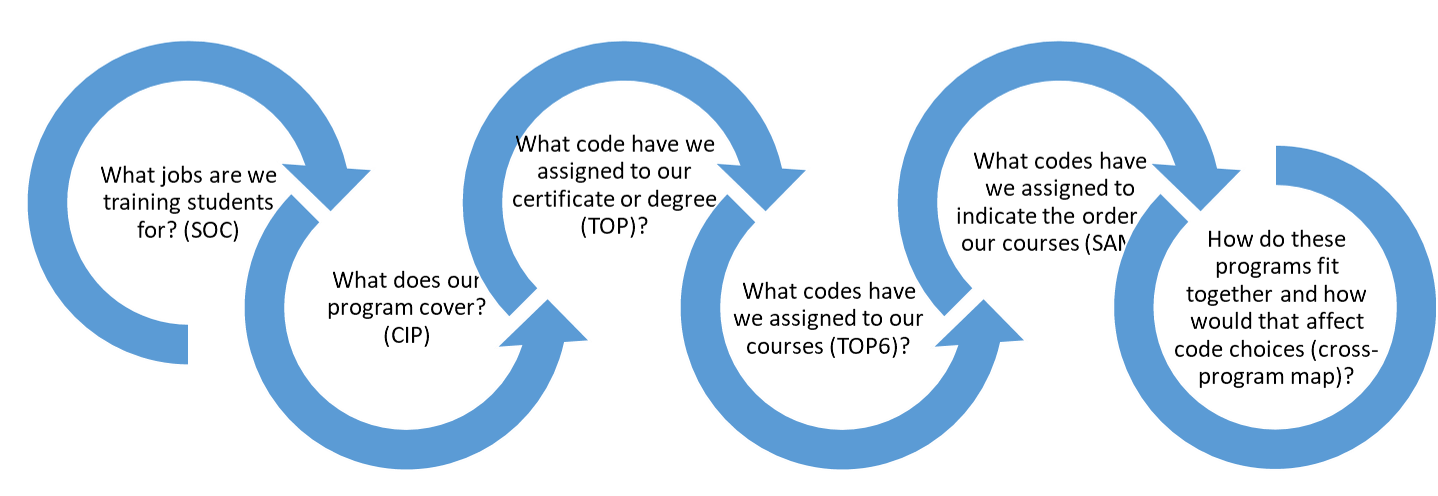 Program Approval Process
All new or revised programs must be submitted to the Chancellor’s Office (PCAH, p. 15)
Exception: low-unit, local certificates
Chancellor’s Office approval process applies
New or substantial changes to existing credit programs
New or revised noncredit programs
Requires program narrative and additional documentation
Chancellor’s Office review process applies
Nonsubstantial changes to existing, approved credit programs
Generally does not require narrative or other documentation other than program outline and CORs
What is a substantial change?
Creates a new program based upon an active program record
Generates a new program control number 
Examples:
Change to TOP Code at discipline (4-digit) level
Significant change to goals/objectives (e.g. degree in painting is revised to be a degree in ceramics)
Change in award type
Job categories (CTE programs)
Baccalaureate major (for CCC-BA programs)
What is a non-substantial change?
Changes an active program record but does not generate a new control number
Examples:
Program title
TOP Code within discipline
Degree unit change
Addition/removal of courses
Program Approval Process
All new or revised programs must be submitted to the Chancellor’s Office (PCAH, p. 15)
Exception: local certificates
Chancellor’s Office approval process applies
New or substantial changes to existing credit programs
New or revised noncredit programs
Chancellor’s Office review process applies
Nonsubstantial changes to existing, approved credit programs
Programs may be submitted once they’ve received approval by the local board
CO approval is required before the program may be included in CCCApply and listed in the catalog or otherwise publicized
Program Approval Process
All new programs and those with “substantial” revisions require the following with submission:
Narrative document
Articulation/Transfer information as appropriate (ASSIST, C-ID)
CTE Programs and Apprenticeship Programs require additional approval steps and documentation
The Program Narrative Document
Program Goals and Objectives – must address transfer preparation or a valid workforce need 
Catalog Description – includes program requirements, prerequisite skills or enrollment limitations, student learning outcomes, and information relevant to program goal 
Program Requirements – includes course requirements and sequencing that reflect program goals. The GE pattern and the calculations used to reach the degree total must be shown. 
Master Planning – how it fits in the mission, curriculum, and master planning of the college and higher education in California 
Enrollment and Completer Projections – projection of number of students to earn degree or certificate annually 
Place of Program in Curriculum/Similar Programs – how it fits in college’s existing program inventory 
Similar Programs at Other Colleges in Service Area – justification of need for program in the region
Program Approval by Chancellor’s Office – CTE Degrees & Certificates
Poor planning can be a major source of delay
Lots of components, each with its own lag time
New and substantial revisions
Prior to submission obtain
Advisory Committee Recommendation
Regional Consortium Recommendation
Requires Labor Market Information (LMI)
Following local board approval submit to CO
Program narrative (Chancellor’s Office Narrative Templates for CTE Degrees and Certificates)
CORs for all courses
Advisory Committee minutes, Regional Consortium minutes
Appropriate ASSIST and other transfer documentation if degree program designed for both CTE and transfer
Program Approvals – Best Advice
Don’t wait until after local board approval to start assembling documents
Wherever appropriate, use the program narrative, LMI data, and other documentation to guide the program-approval process at the local level
Develop a checklist or other process for program approvals so all components can easily be tracked and managed
Be knowledgeable, as faculty curriculum chairs, of all aspects of the process
Other types of Noncredit Programs
Adult High School Diploma (AHSD)
Set of noncredit courses that culminate in the AHSD
Awarded by district or jointly by district/high school
Approval requires additional justification not required for other noncredit programs
Noncredit Apprenticeship Program
Fall under rules and regulations regarding apprenticeships as well as Chancellor’s Office approval requirements
Locally-approved program
Allowable, but may not be titled certificates of completion, competency or achievement.
Locally-approved programs will not receive CDCP funding
Questions?
Training Your Committee
Committee Responsibilities
Resources for the Committee and Chair
Important timelines
Committee Responsibilities
Curriculum Committees are usually charged with recommendation action on the following types of curriculum-related items:
Proposed credit and non-credit courses, revised requirements for noncredit certificates of completion and certificates of competency and credit certificates of accomplishment, certificates of achievement, and associate degrees.
Changes in titles, units, hours, prerequisites, corequisites, recommended preparation, course descriptions, student learning outcomes, course objectives, course content, representative text, and assignments.
Proposed course deletions and course reactivations.
Proposed new educational programs and revisions to existing educational programs.
Other Committee Responsibilities
Recommendations derived from an instructional program review process.
Institutional and CSU, UC, and IGETC general education requirements.
Standards for course requisites or other issues related to student preparation and success.
Appropriateness of an alternate mode of delivery.
Content review for recommended preparation, prerequisites and corequisites.
Assigning courses to disciplines.
Resources
Find your nearest dispensaries
…of knowledge
People/Offices outside the committee who can be excellent resources
Articulation officer
Curriculum Specialist
VPI / VPAA / CIO
CTE dean and/or coordinator
SLO coordinator
Local GE committee
Distance Education coordinator
Library
Senate President
Instructional deans
Other Resources
Financial Aid
College researcher
Catalog publication
Admissions and Records
Scheduling office
Degree auditors
Other participatory governance committees (who oversees prereq challenges, enrollment management, etc…)
High School articulation liaison
Transfer counselor
IT and Local curriculum inventory specialists
Others?
Timelines
Catalog and Schedule production and publication
Transfer/Articulation deadlines; GE review dates
Board meetings
Regional consortium meetings
Other local timelines?
Does your college have a large volume of curriculum to review?
Who is in charge of enforcing timelines?
CCCCO Annual Certification
Review
Title 5
Annual changes
PCAH
Hours/Units calculation
Local documents:
Board policies and regulations
Local handbook 
Meet with signatories (President, AS President, and VPI) as necessary.
Due in October.
A side note:  Annual prerequisite/corequisite form from CCCCO – comes in late spring.
Local Curriculum Training Materials and Methods
What does your college do?
Primary Resources for the Curriculum Chair(see Resources Slides for Links)
CA Education Code and Title 5 
Chancellor’s Office Program and Course Approval Handbook (PCAH)
Published by the State Chancellor’s Office and includes input from the Academic Senate (ASCCC) and CCC Curriculum Committee (5C)
Provides rules and guidelines for implementing Title 5 regulations in local curriculum
Describes the process for obtaining state approval of courses and programs
Chancellor’s Office Guidelines
Published as memoranda or papers on the CO website
Provide interpretation or updates to Title 5 regulations 
C-ID Course Descriptors and TMC’s
Course, program and degree requirements for CSU/UC
Career & Technical Education Regional Consortia
ASCCC conferences, white papers and reference guides
Local Resources for the Curriculum Chair
Board policies and College/District Administrative Procedures
Local articulation agreements with high schools, CSU and UC
Advisory Committees (CTE Programs)
Curriculum Handbook and Training Guides (you have a handbook, right?)
Questions?
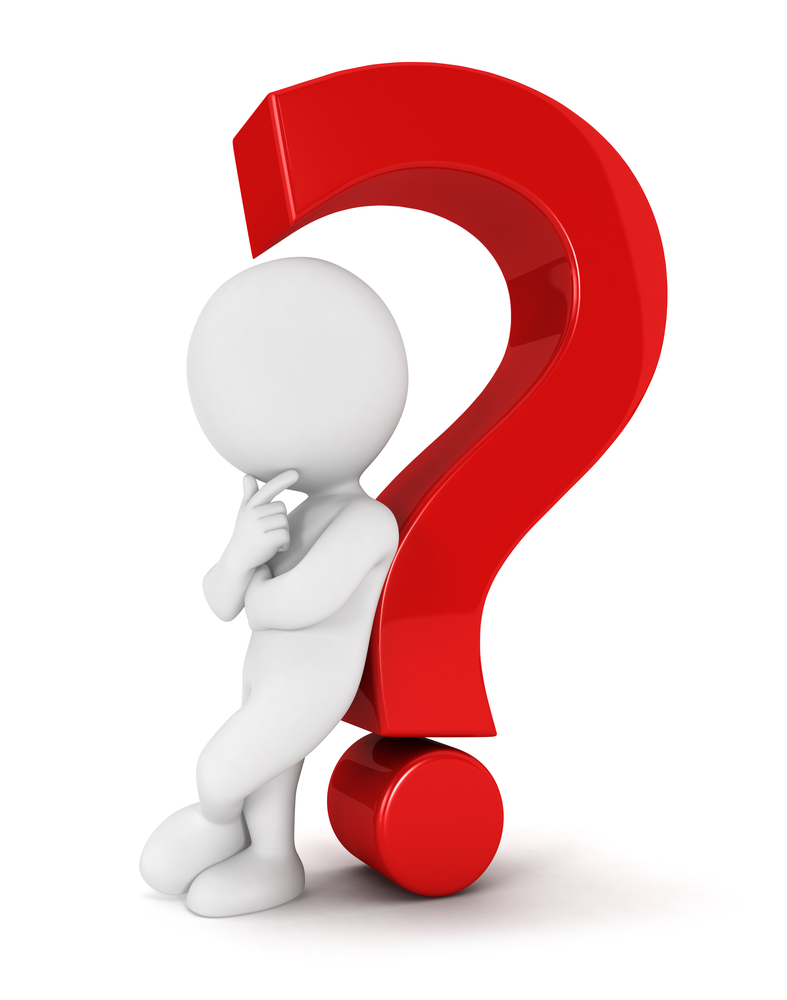 Leticia Hector, 909-384-8618
San Bernardino Valley College
lhector@valleycollege.edu

Eric Wada, 916-608-6767
Folsom Lake College
eric.wada@flc.losrios.edu

Thais Winsome, 408-855-5217
Mission College
thais.winsome@missioncollege.edu
Resources (access through “Slide Show” view)
PCAH
CSU GE and IGETC criteria
UC transfer criteria
TOP Codes list
COCI (no Login required for public view/search)
Regional Consortia for CTE programs
CaCurricChairs Yahoo! Listserv
Title 5 Updates (updated as the BOG takes action)
ACCJC standards
Other Resources if you need more reading material
Monthly CIO bulletin from CCCCO Academic Affairs
Student Attendance Accounting Manual (SAAM)
Federal Financial Aid Eligibility (as it relates to curriculum)
Curriculum Committee: Role, Structure, Duties and Standards of Good Practice:https://www.asccc.org/papers/curriculum-committee-role-structure-duties-and-standards-good-practice
ASCCC Curriculum Committee
	https://www.asccc.org/directory/curriculum-committee
Guided Pathways
	https://asccc.org/guided-pathways
ASSIST
	http://www.assist.org/web-assist/welcome.html
Resources for  Courses and Programs
Title 5 requirements (sec. 55002)
Title 5 

Title 5 Standards for Approval  (COR as a whole)
§ 55005. Publication of Course Standards

ASCCC (2017). The Course Outline of Record: A Curriculum Reference Guide Revisited. 
http://www.asccc.org/sites/default/files/COR.pdf

Discipline Assignment(s)
http://californiacommunitycolleges.cccco.edu/Portals/0/FlipBooks/2014_MQHandbook/2014_MQHandbook_ADA.pdf

Chancellor’s Office Data Elements
http://extranet.cccco.edu/Divisions/TechResearchInfoSys/MIS/DED.aspx

PCAH
http://www.ccccurriculum.net/wp-content/uploads/2011/05/PCAH_6thEdition_July_FINAL.pdf
56
Additional Resources
Program and Course Approval Handbook (PCAH) http://extranet.cccco.edu/Portals/1/AA/ProgramCourseApproval/Handbook_5thEd_BOGapproved.pdf
Cooperative Work Experience Education Handbook 
http://cacareerbriefs.com/wp-content/uploads/new-handbook-1.pdf
The Course Outline of Record: A Curriculum Reference Guide Revisited
http://www.asccc.org/sites/default/files/COR.pdf

Non Credit at Glance
http://ccccio.org/documents/NoncreditGuide_5e.pdf
     
 Prerequisites and Co-requisites Guidelines     http://extranet.cccco.edu/Portals/1/AA/Prerequisites/Prerequisites_Guidelines_55003%20Final.pdf
      
Repetition Guidelines
http://extranet.cccco.edu/Portals/1/AA/Credit/2013Files/CreditCourseRepetitionGuidelinesFinal.pdf